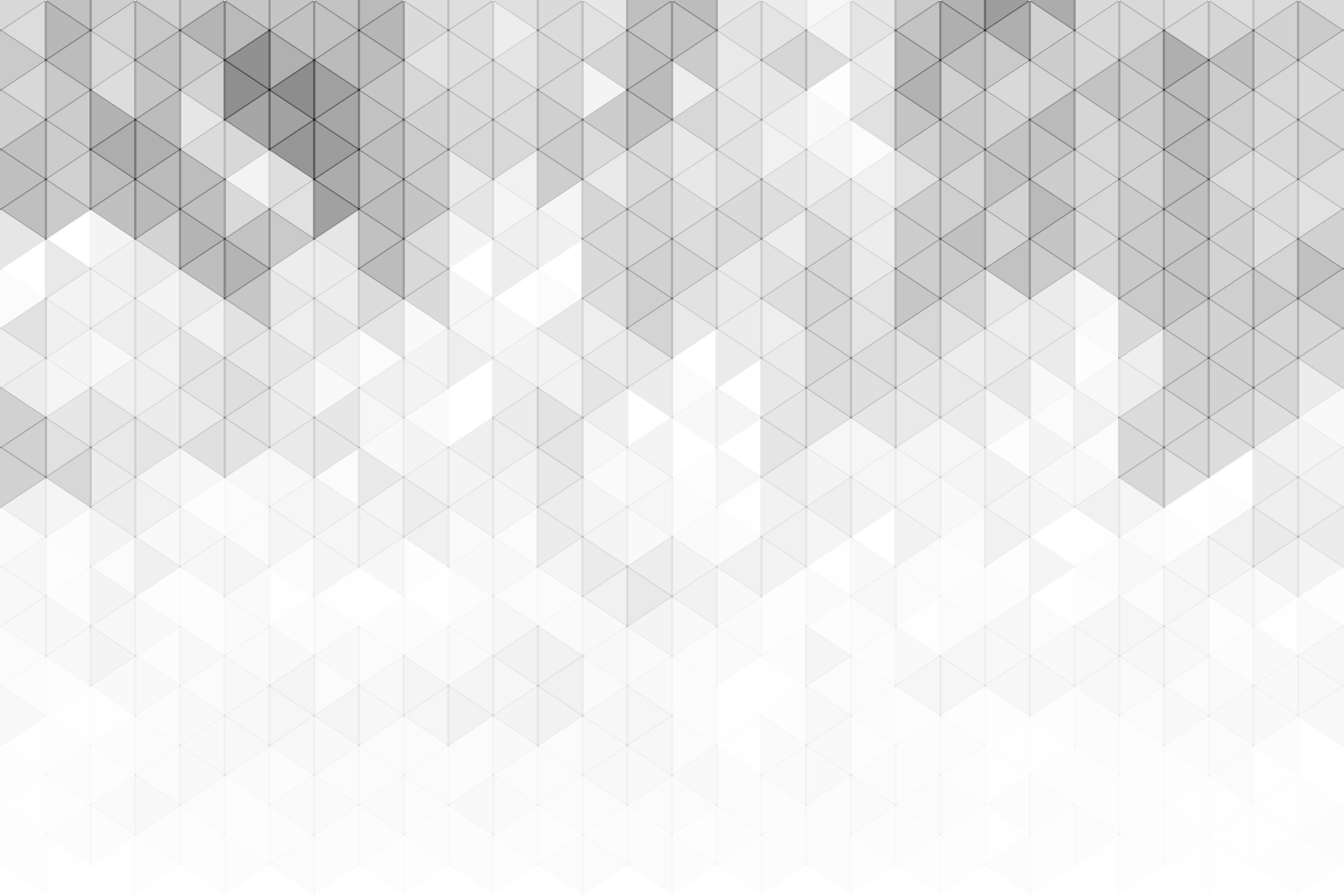 MODÈLE DE RAPPORT POWERPOINT SUR LE STATUT D’UN PROJET POUR LA DIRECTION
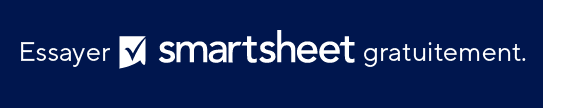 VOTRE
LOGO
NOM DE L’ENTREPRISE
 
00/00/0000
 
Adresse
N° de téléphone
Site Web
Adresse e-mail
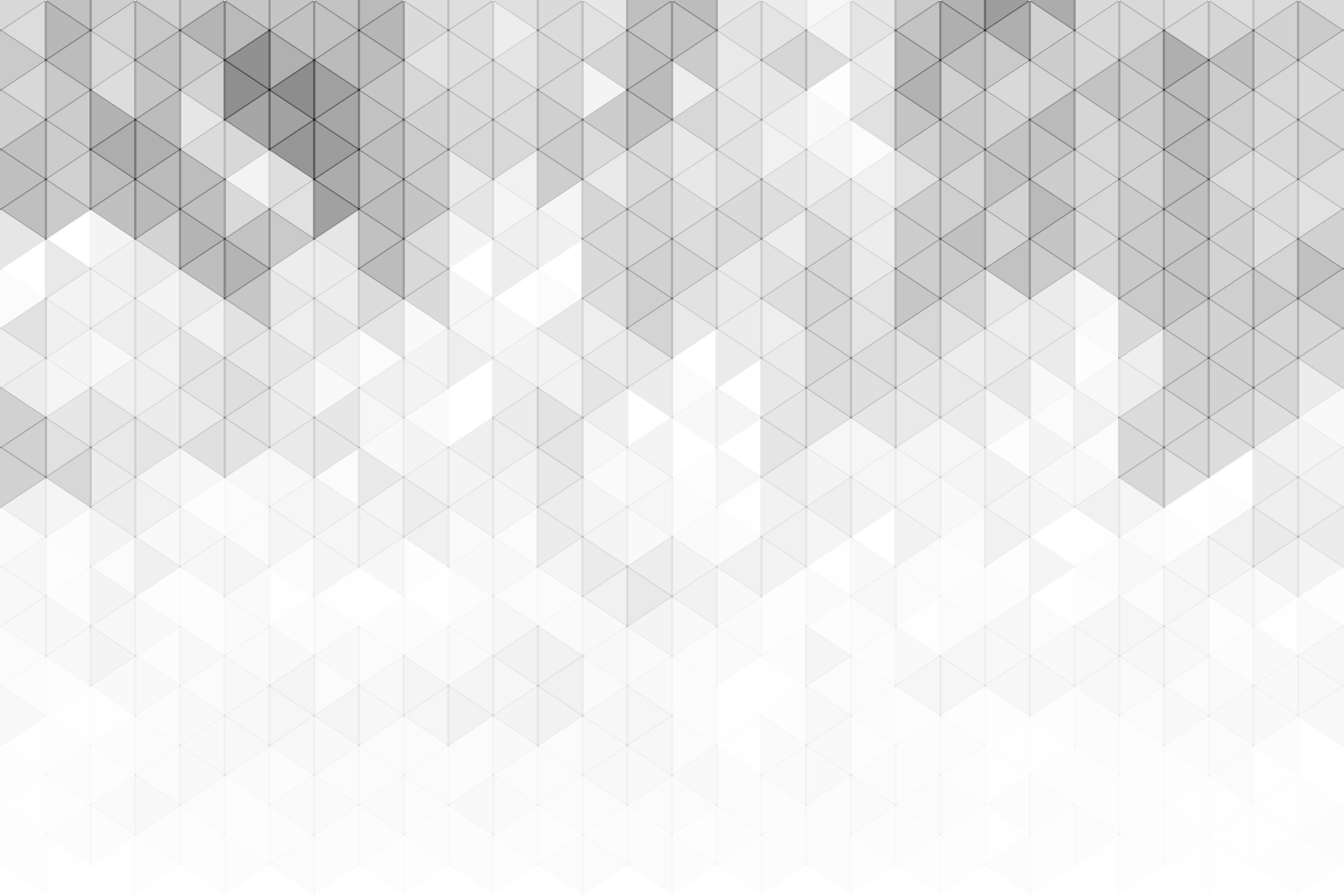 TABLE DES MATIÈRES
4
1
COMPOSANTES ET DÉTAILS DU PROJET
RISQUES/PROBLÈMES
2
5
AVANCEMENT PLANIFIÉ PAR RAPPORT À L’AVANCEMENT RÉEL
RESSOURCES FINANCIÈRES
3
6
RÉPARTITION BUDGÉTAIRE
COMMENTAIRES
RAPPORT POWERPOINT SUR LE STATUT D’UN PROJET POUR LA DIRECTION | TABLE DES MATIÈRES
RAPPORT DE PROJET
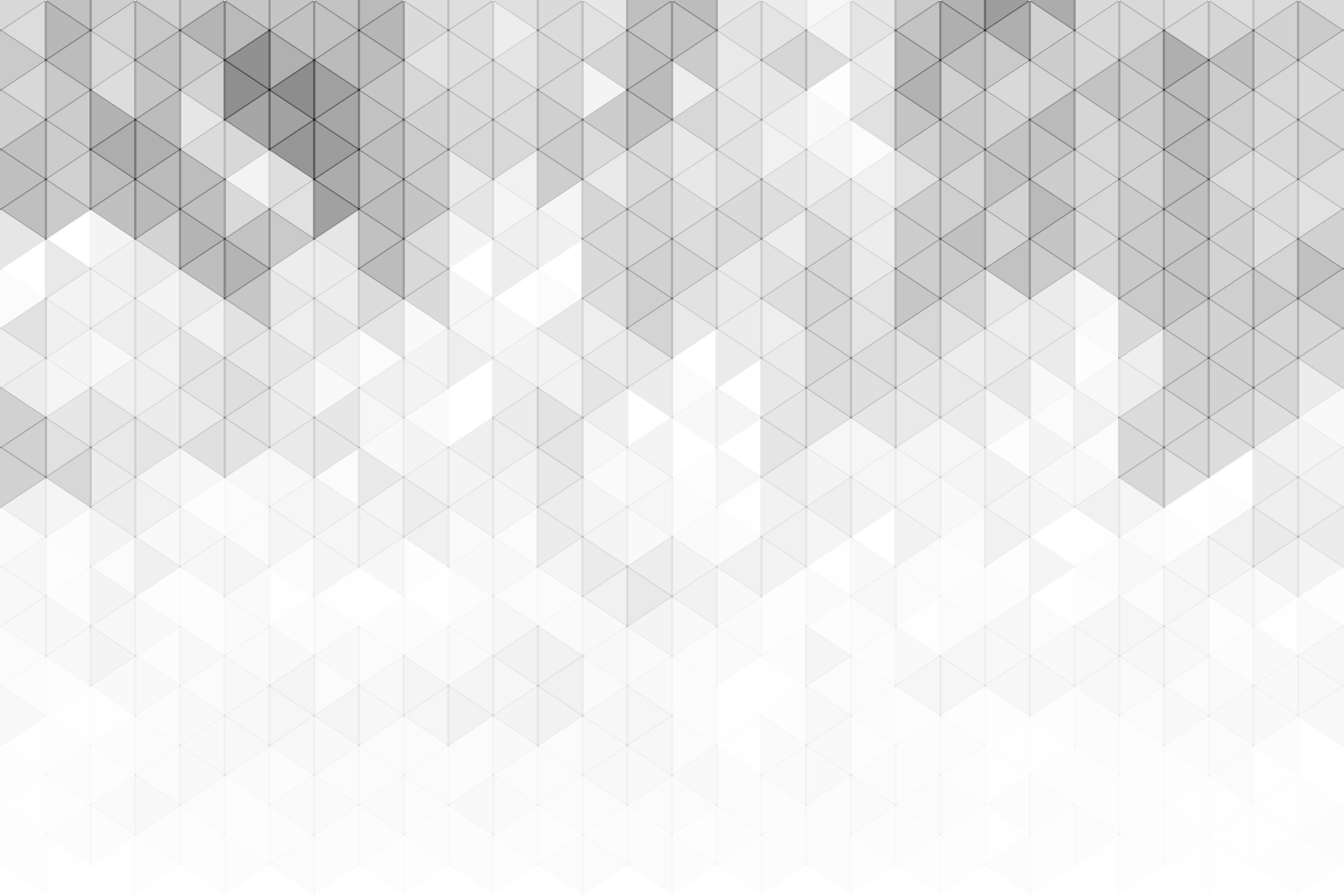 1. COMPOSANTES ET DÉTAILS DU PROJET
2. AVANCEMENT PLANIFIÉ PAR RAPPORT À L’AVANCEMENT RÉEL
3. RÉPARTITION BUDGÉTAIRE
NOTES BUDGÉTAIRES
RÉPARTITION
4. RISQUES ET PROBLÈMES
NOMBRE DE RISQUES ENCOURUS
NOMBRE DE PROBLÈMES
5. RESSOURCES FINANCIÈRES
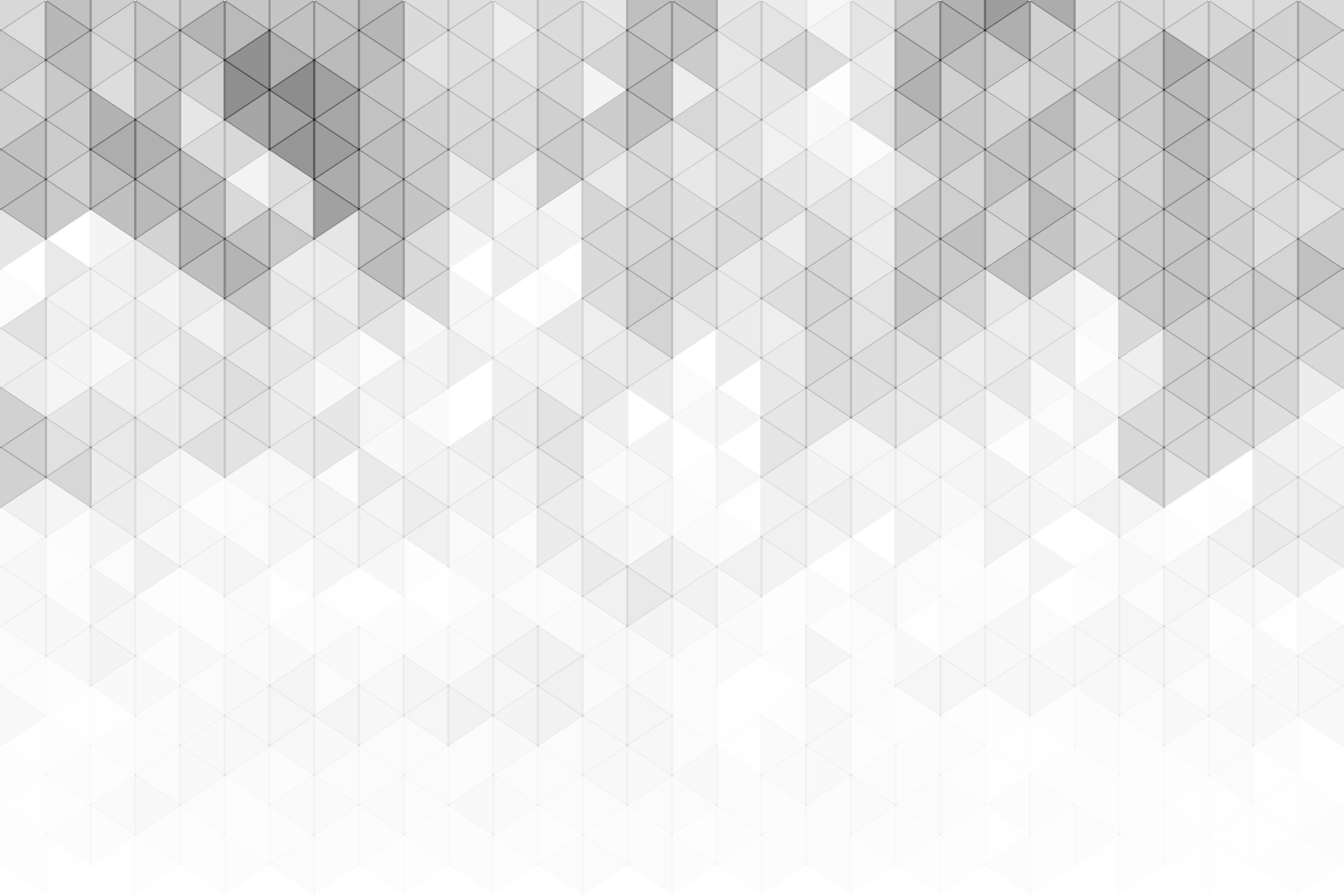 6. COMMENTAIRES ET REMARQUES